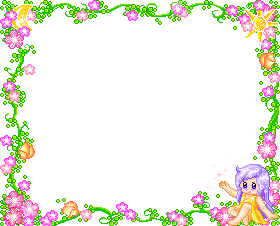 LÀM QUEN VĂN HỌC

Chuyện: BA CÔ GÁI
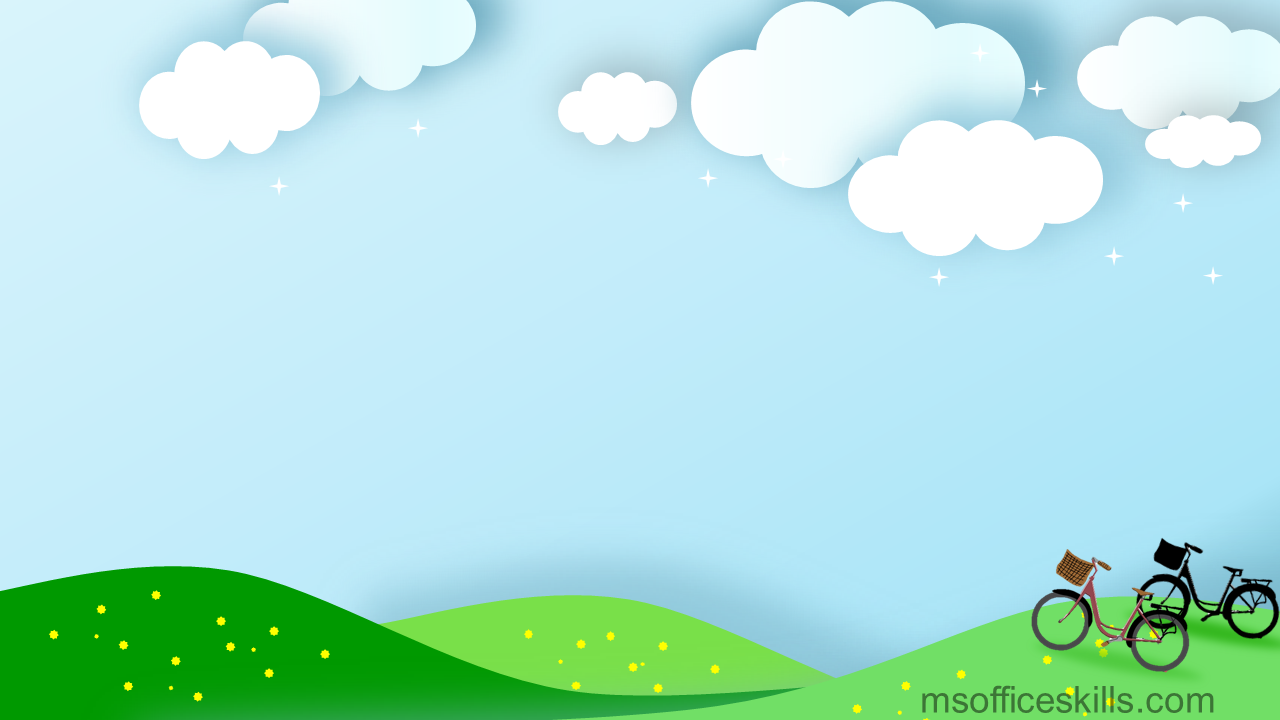 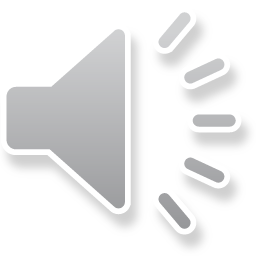 Hoạt động 1 
Hát cả nhà điều yêu
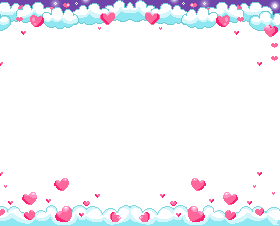 Hoạt động 2
*Cô kể diễn cảm lần 1
*Giảng nội dung
Lần 2: Theo hình ảnh minh hoạ
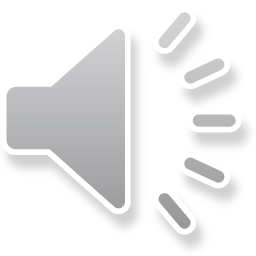 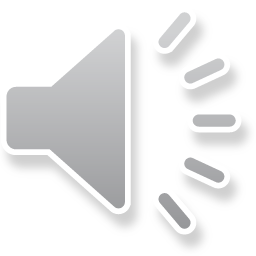 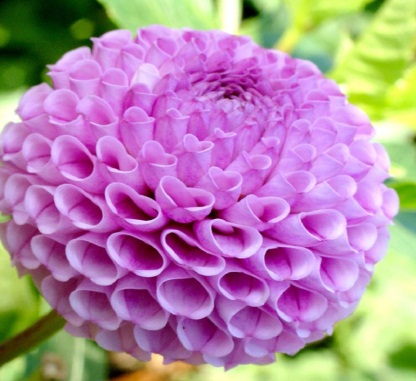 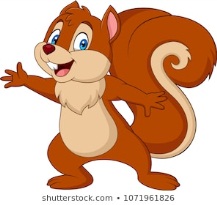 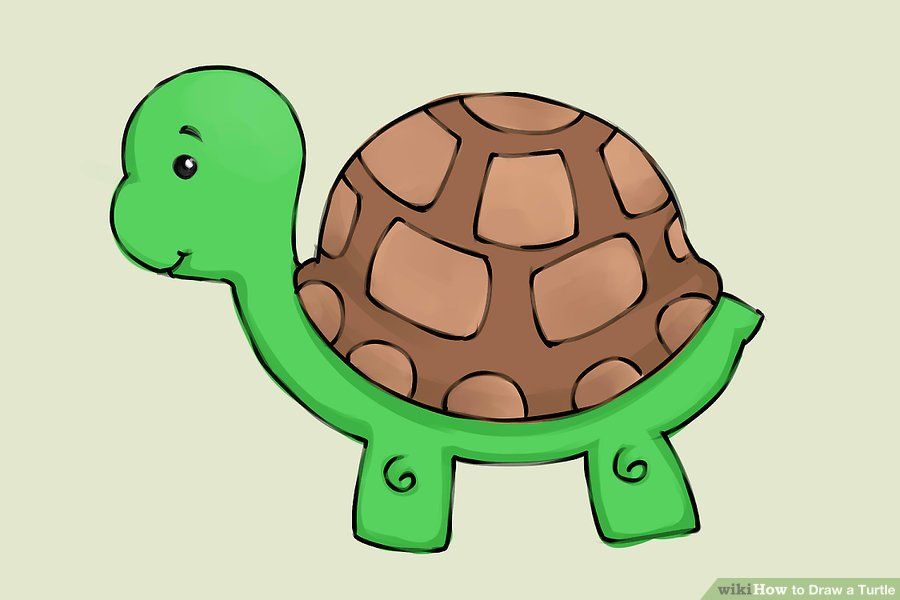 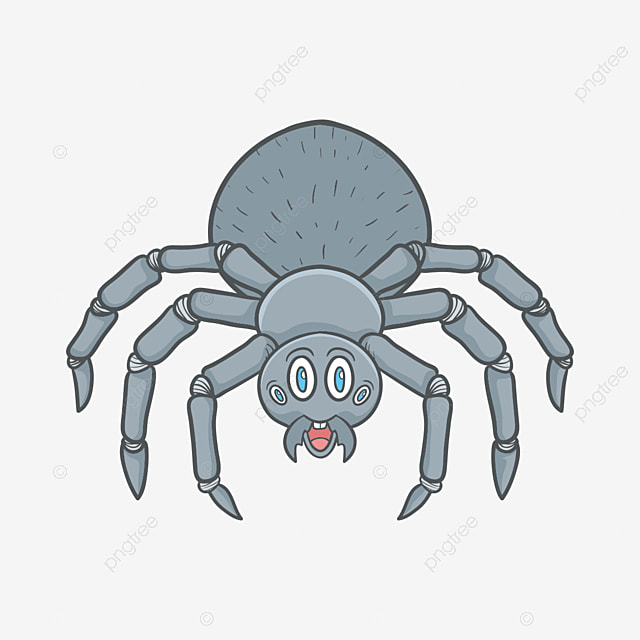 ĐÀM THOẠI
Cô vừa kể cho các con nghe 
câu truyện có tên là gì?
1. Truyện ba cô gái
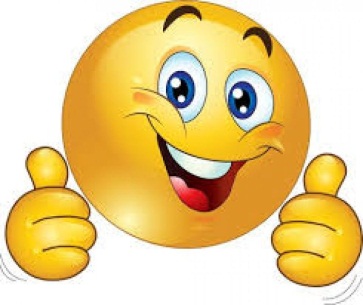 2. Truyện hai anh em
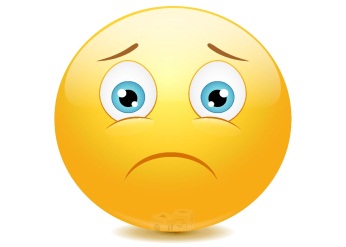 3. Truyện tấm cám
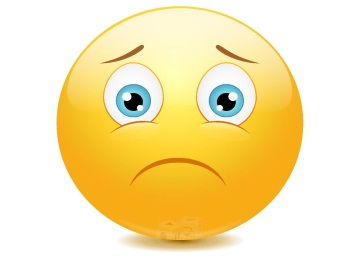 Trong câu truyện 
có những nhân vật nào?
1. Bà mẹ và ba cô con gái
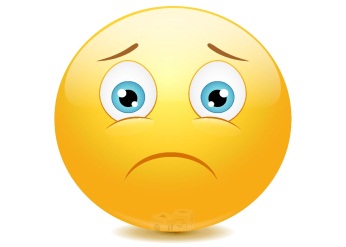 2. Bà mẹ, ba cô con gái và sóc
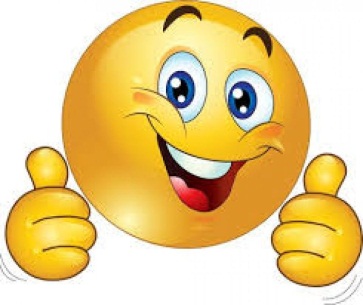 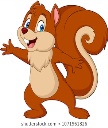 3. Chị cả và sóc
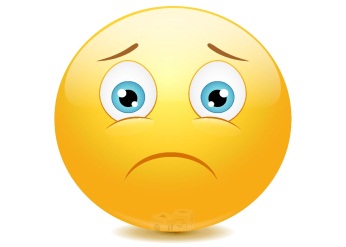 Khi bà cụ ốm bà đã làm gì?
1. Bà nhờ sóc mang thư cho các con
2. Bà đưa ba cô gái đi lấy chồng
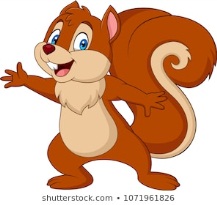 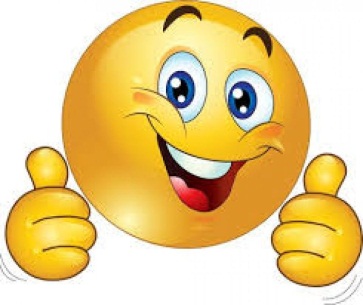 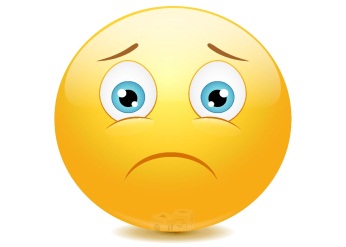 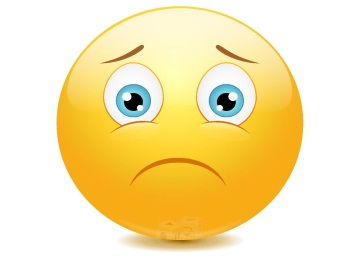 3. Bà chăm sóc cho các con
Chuyện gì đã xãy ra 
khi sóc đến nhà chị cả?
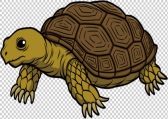 1. Chị cả cọ chậu không về được và biến thành con rùa
2. Chị cả đang xe chỉ
3. Chị cả đang nhàu bột
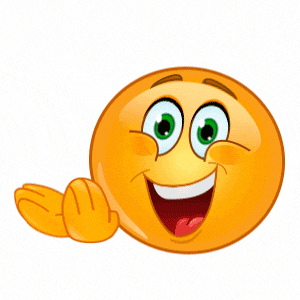 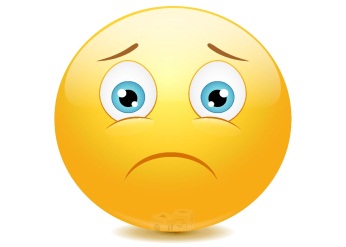 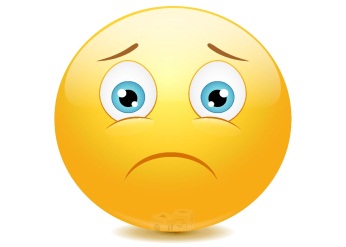 Chuyện gì đã xãy ra 
khi sóc đến nhà chị hai?
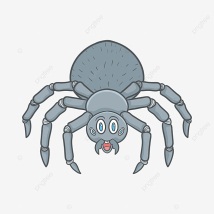 3. Chị hai đang se chỉ không về được và biến thành con nhện
1. Chị hai đang cọ chậu
2. Chị hai đang nhàu bột
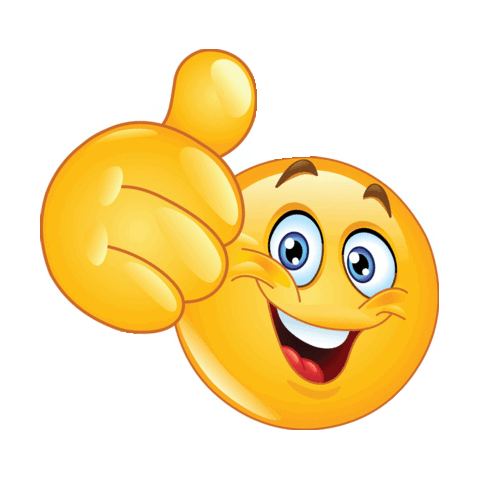 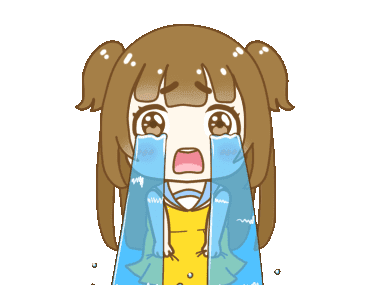 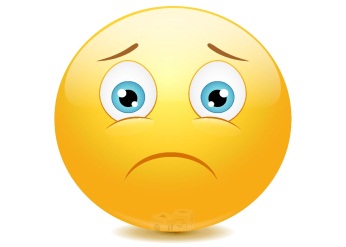 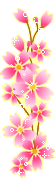 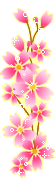 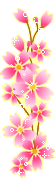 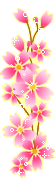 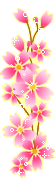 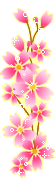 Khi sóc đến nhà cô út thì sao?
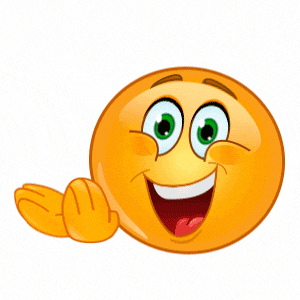 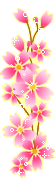 1
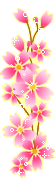 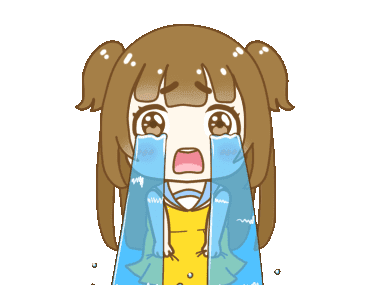 2
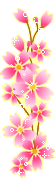 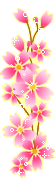 3
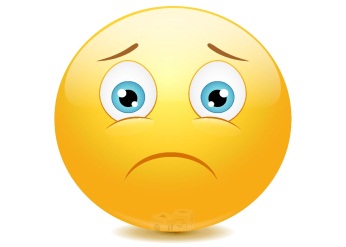 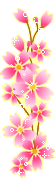 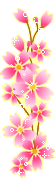 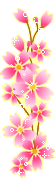 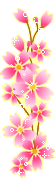 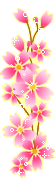 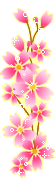 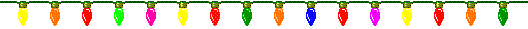 Theo các con trong ba cô con gái ai là người hiếu thảo? vì sao?
Để tỏa lòng hiếu thảo với bố mẹ con phải làm gì?
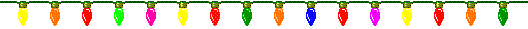 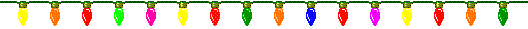 Nếu là con khi nghe nói mẹ bị ốm con sẽ làm gì?
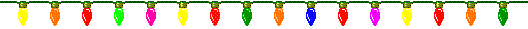 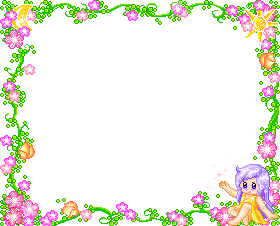 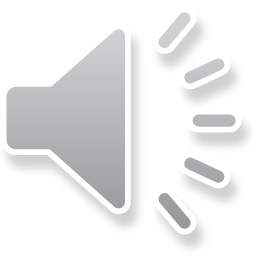 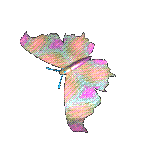 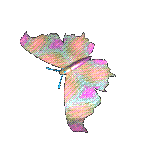 TRẺ KỂ LẠI CHUYỆN
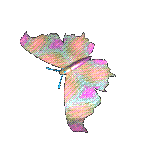 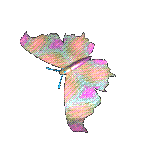 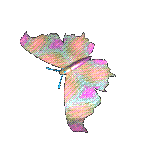 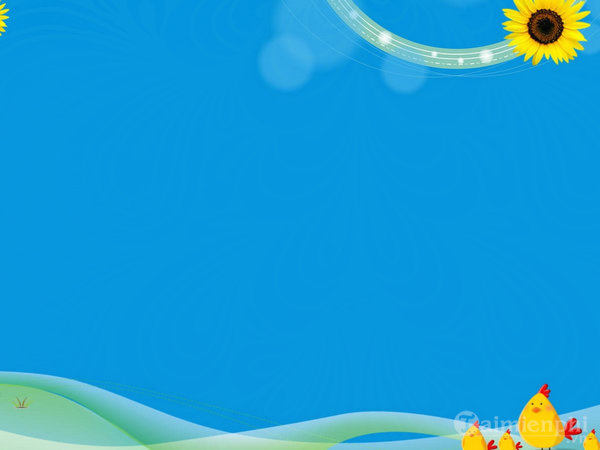 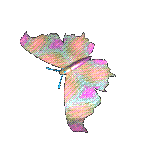 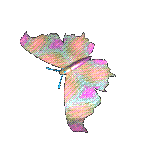 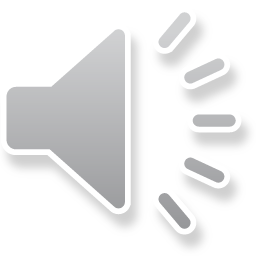 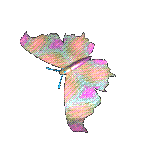 TRÒ CHƠI AI NHANH NHẤT
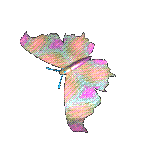 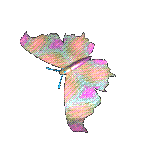 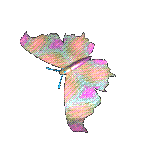 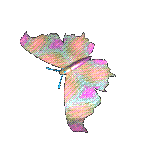 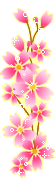 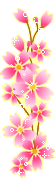 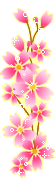 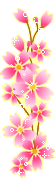 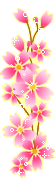 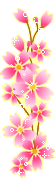 TRÒ CHƠI AI NHANH NHẤT
4
1
2
3
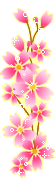 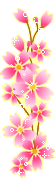 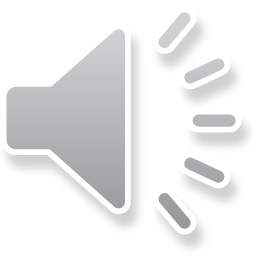 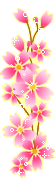 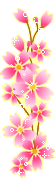 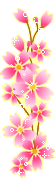 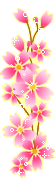 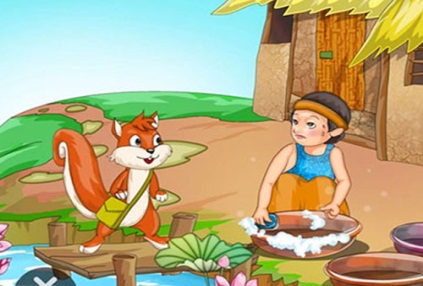 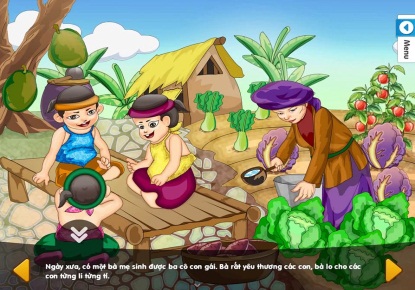 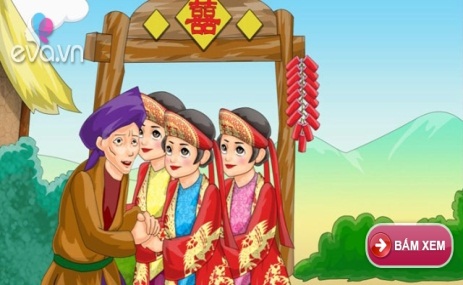 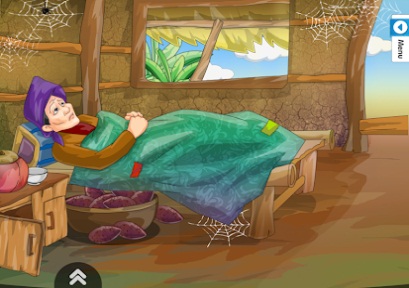 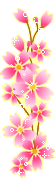 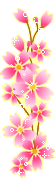 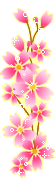 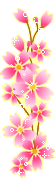 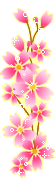 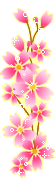 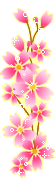 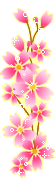 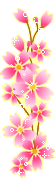 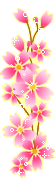 4
3
1
2
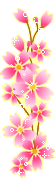 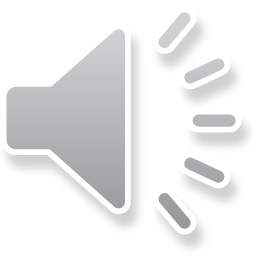 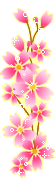 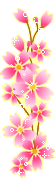 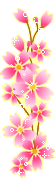 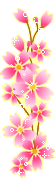 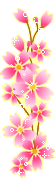 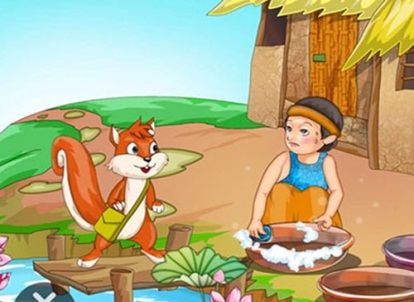 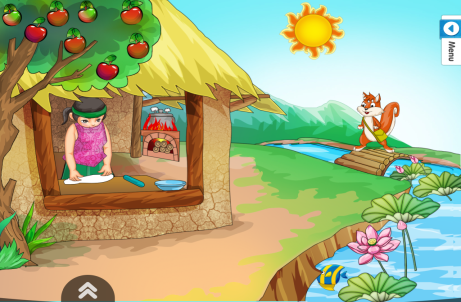 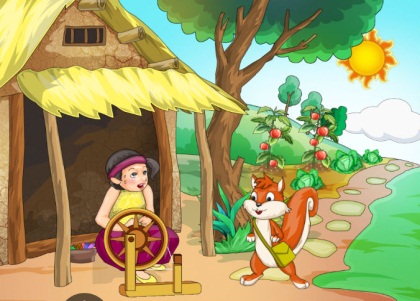 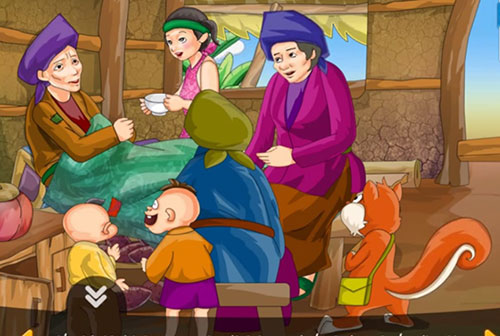 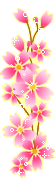 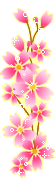 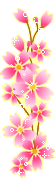 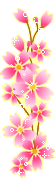 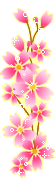 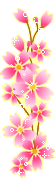 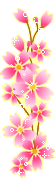 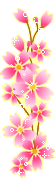 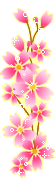 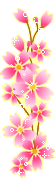 4
3
1
2
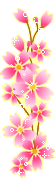 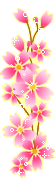 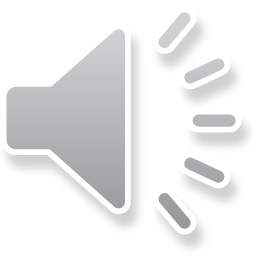 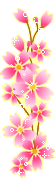 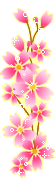 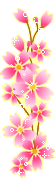 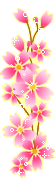 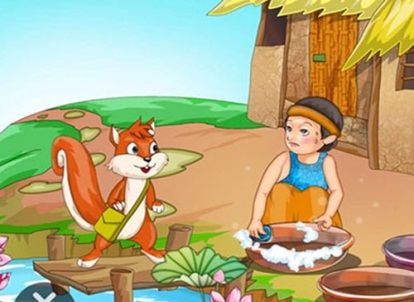 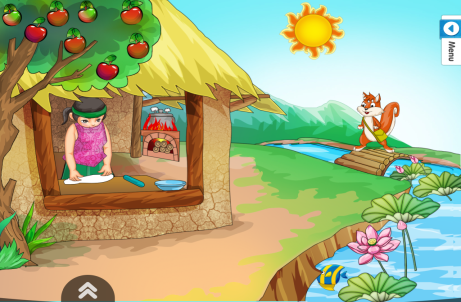 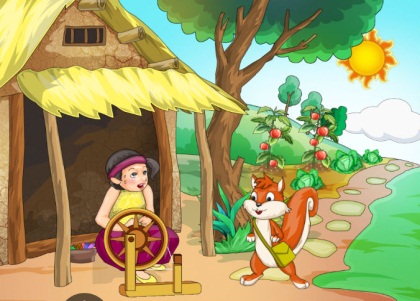 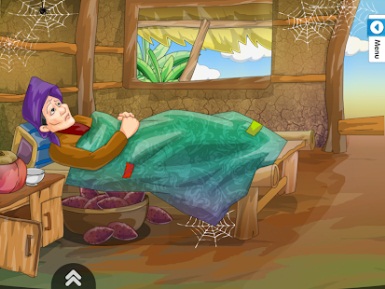 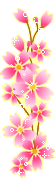 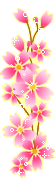 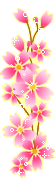 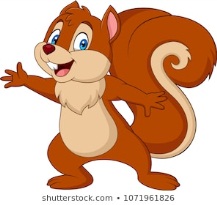 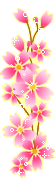 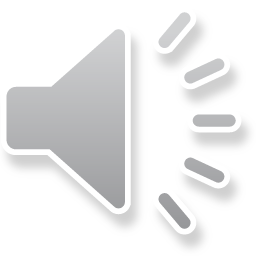 KẾT THÚC HOẠT ĐỘNG